Population Growth
Characteristics of Populations
Geographic distribution

Density

Growth Rate
Factors that Affect Growth Rate
Number of births

Number of deaths

Number of individuals entering or leaving the population.
Immigration:
Emigration:
Types of Growth
Exponential Growth
Logistic Growth
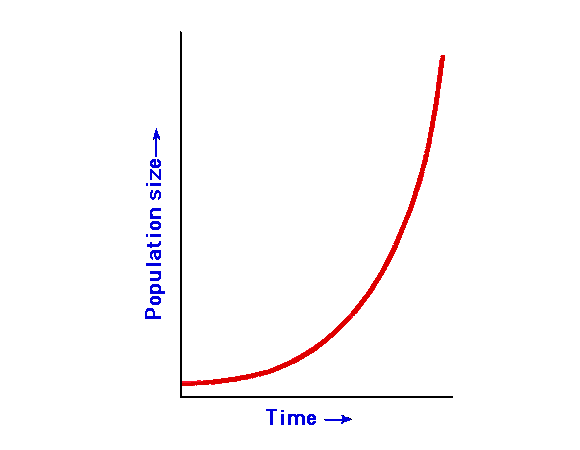 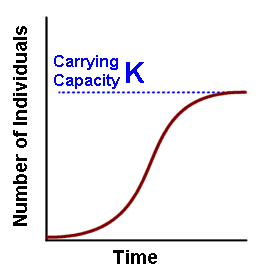 Carrying Capacity
The maximum population size of the species that the environment can sustain indefinitely
Types of Limiting Factors
Density dependent factors depend on how close a population is together.
e.g. disease, parasitism

Density independent factors do not depend on  how close a population is together because it affects a large area.
e.g. fire, drought, natural disasters
Invasive Species
A species not native to an area is exotic/invasive and usually grow rapidly.
e.g. pythons in the Everglades, kudzu in N.C., fire ants in the South
FISH THAT FLY?
Demography
Study of HUMAN populations

The human population has increased over time.
Exponential or Logistic growth??
Human Population Growth
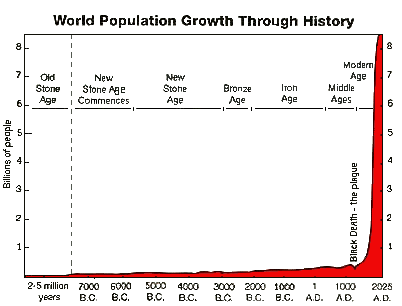 LIVE RESULTS!
Age Structure
Demographers create age structure diagrams which predict growth rates
These show different levels of growth in a population
What type of growth does USA have?
Age Structure Diagrams
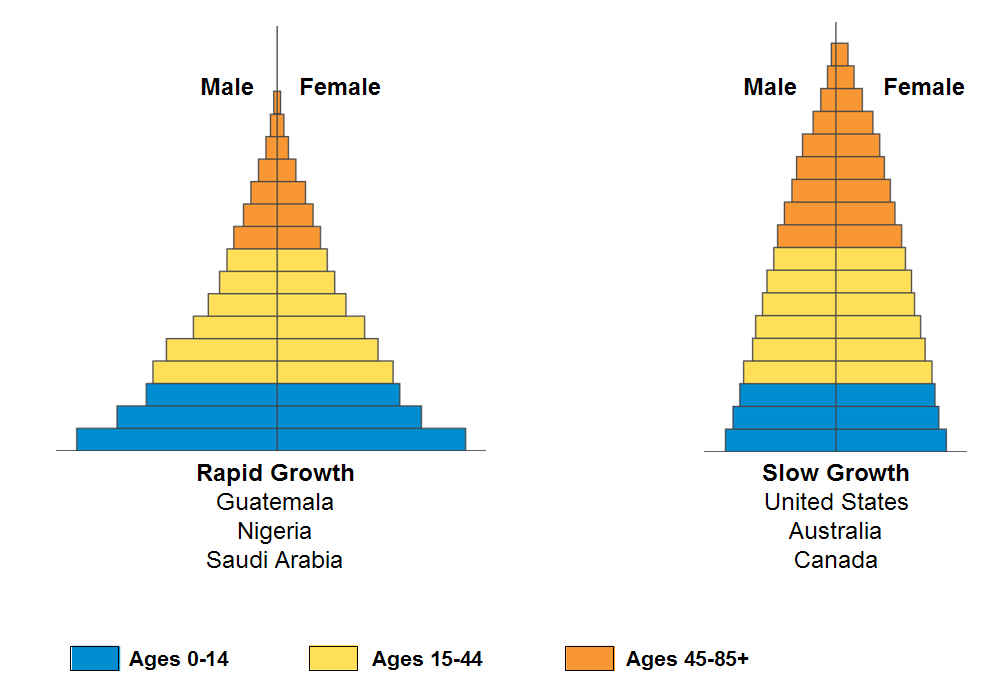 Age Structure Diagrams
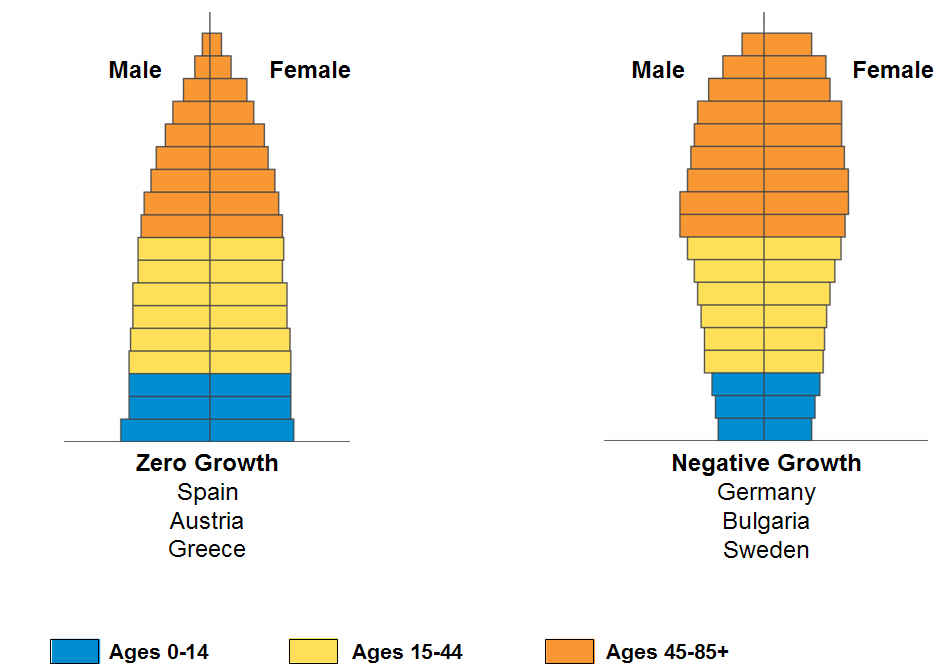 Bioaccumulation
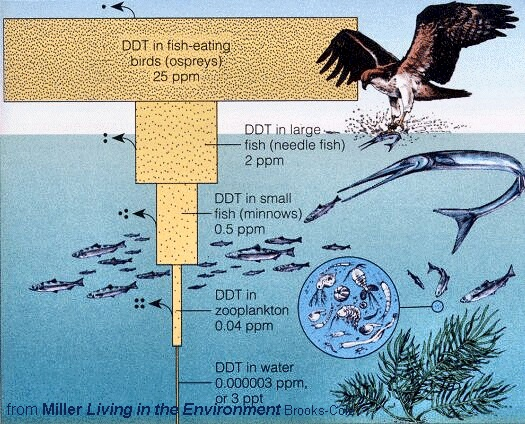 Global Warming Vs. Ozone Depletion
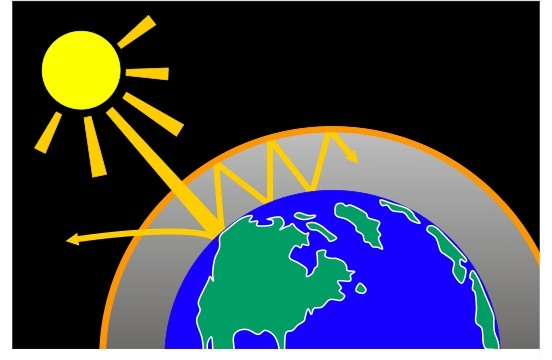 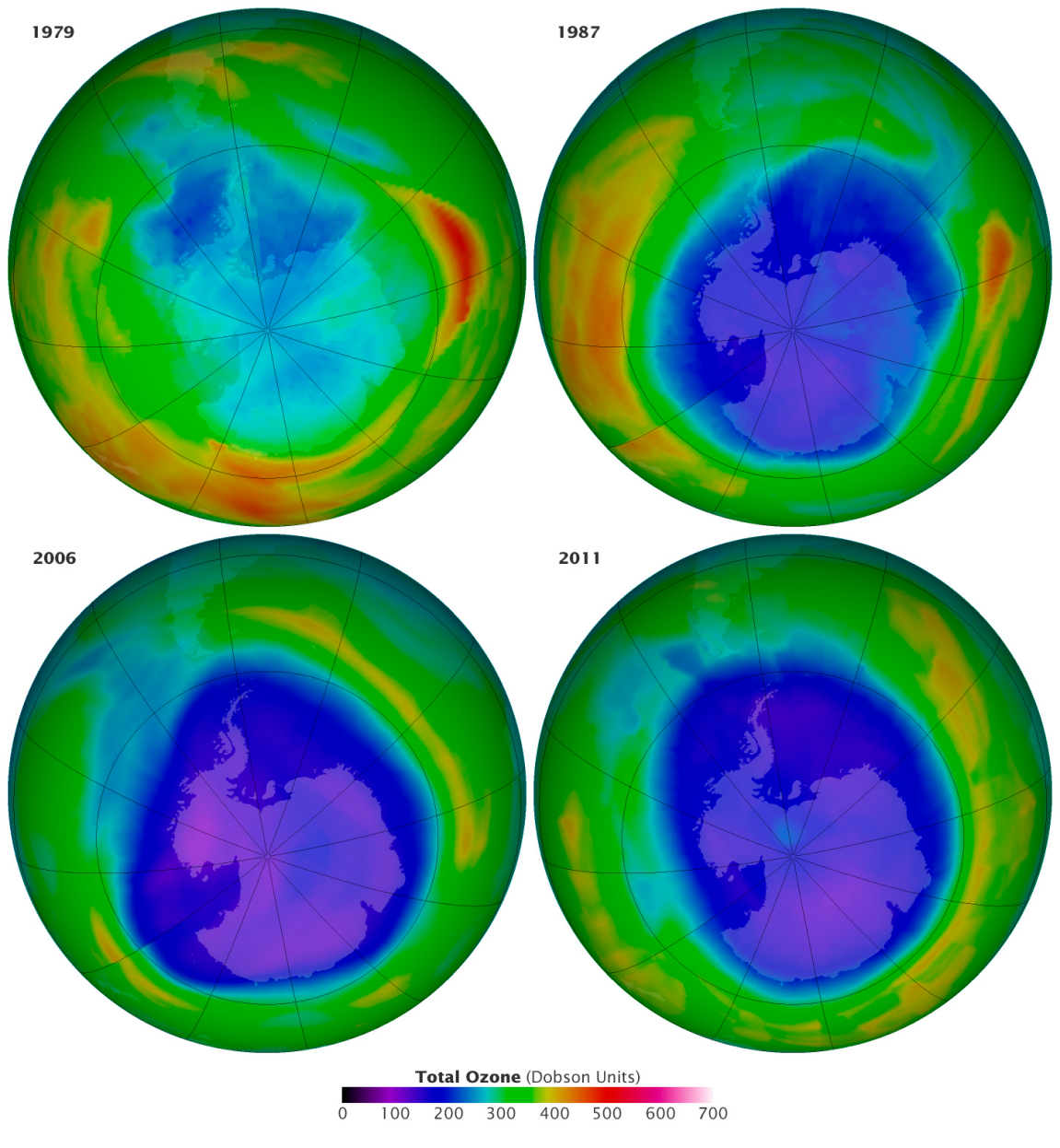 Rising temperatures caused by  greenhouse effect (greenhouse gasses) 
Vs
 increased rate of skin cancer (etc.) due to CFC’s
Acid Rain and Deforestation
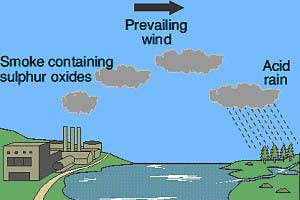 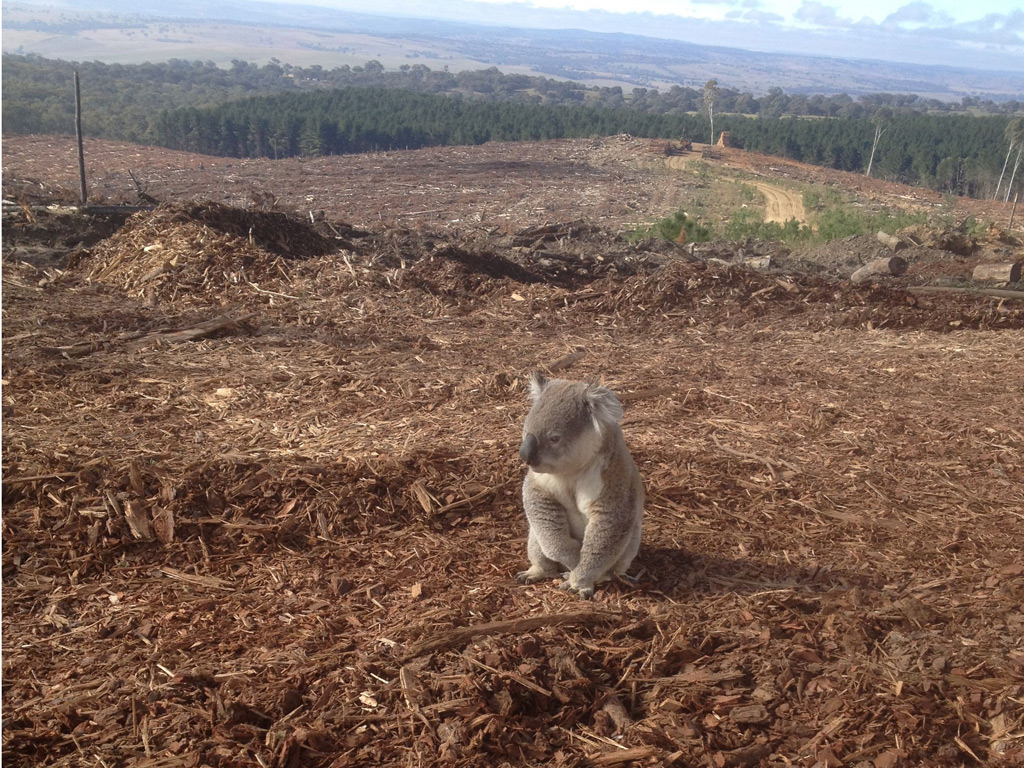 Both kill plants and cause habitat degradation.
Sustainable Development
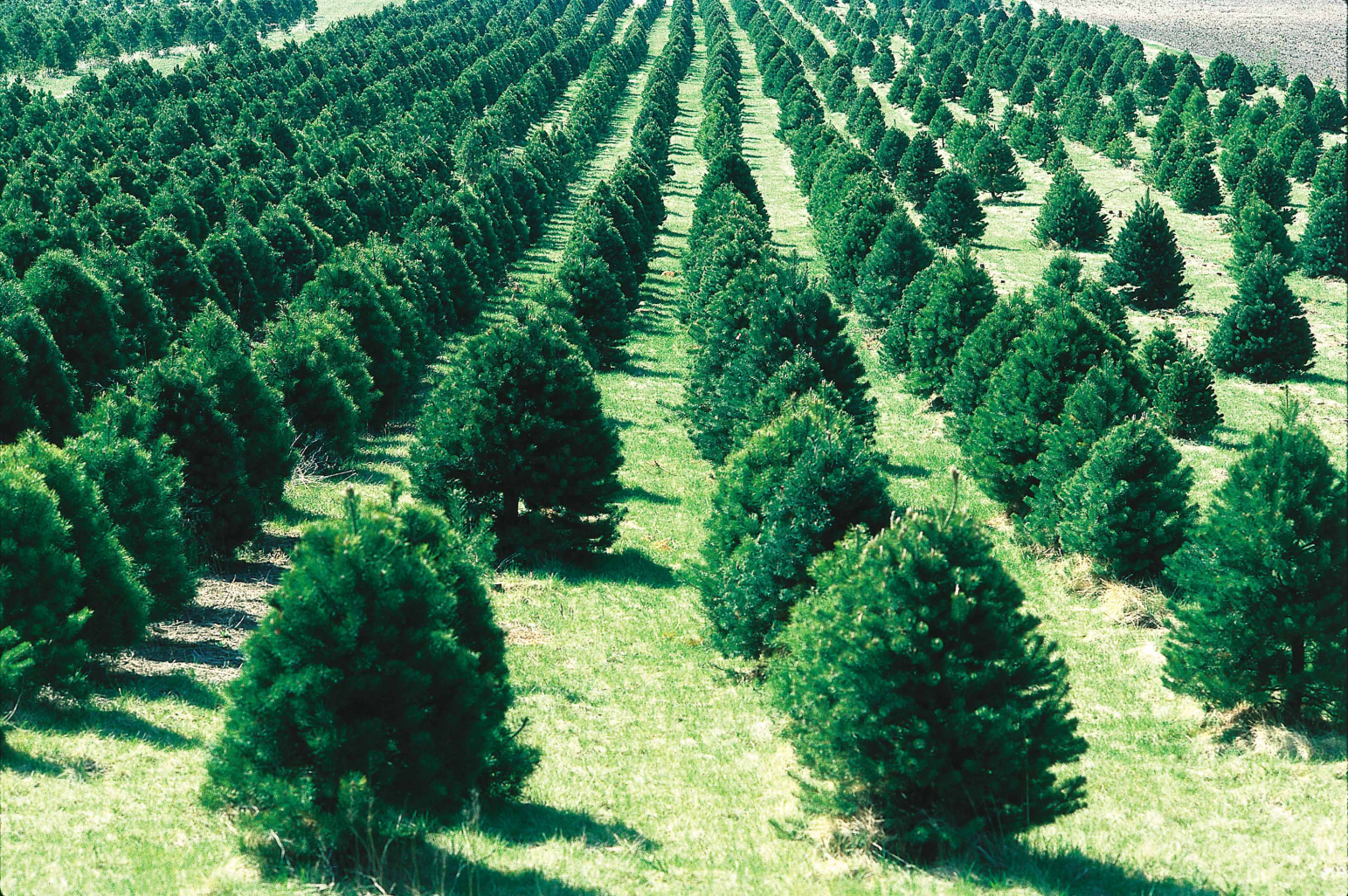 Reforestation is one way we can practice sustainable development.
Plant and Animal Behavioral Adaptations
A taxis is a response to the environment.
e.g. chemotaxis, phototaxis
A positive taxis means the organism likes the 
stimulus. (e.g. dog moves toward food)
A negative taxis means the organism does not like the stimulus. (e.g. bug moves away from light)
Vaccines
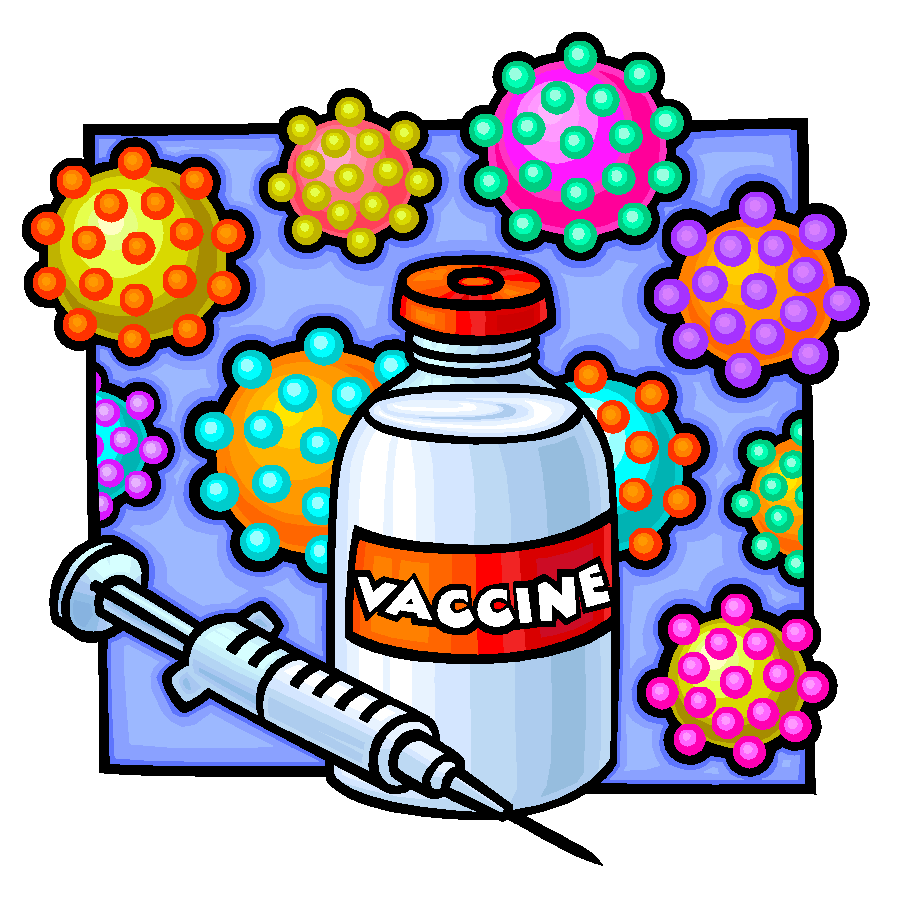 Vaccines trigger the production of antibodies which fight off disease.
Animal Behavior
Classical conditioning – learning to associate a stimulus and response (e.g. Pavlov’s dogs)
Operant conditioning – learning via punishment and reward (e.g. Skinner box)